STUDENT EMOTIONAL AWARENESS 
AND
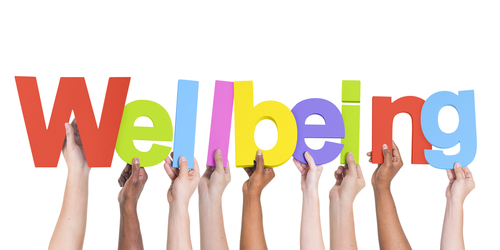 STATISTICS
11.3 percent of U.S. children ages 2-17 are reported by their parents to have been diagnosed with emotional, behavioral, or developmental conditions
ADHD was the most prevalent diagnosis among children ages 3-17
Boys were more likely than girls to have ADHD, behavioral or conduct problems, autism spectrum disorder, anxiety, and Tourette Syndrome
Girls were more likely to be diagnosed with depression
Suicide is the second leading cause of death among children ages 12-17
		            
                                             (Centers for Disease Control and Prevention, 2013)
IMPORTANCE OF EARLY IDENTIFICATION
YOU KNOW YOUR CHILD BEST!
Early detection can help parents and caregivers identify children’s and adolescents’ emotional or behavioral challenges and assist in getting these youths the appropriate services and support before their problems worsen and longer term consequences develop.
TALK TO A PROFESSIONAL IF YOU HAVE CONCERNS ABOUT THE WAY YOUR CHILD BEHAVES AT HOME, IN SCHOOL, OR WITH FRIENDS.
TEAM APPROACH TO TREATMENT
Children/adolescents with emotional and/or mental health issues need advocates to ensure that the right type of treatment is received, and that it is of sufficient frequency and duration to meet their needs!
Parents/Guardians
Pediatrician 
School Counselor &/Or Social Worker
Educators 
Speech And Language Therapist
Occupational Therapist 
Physical Therapist 
Psychologist And/or Psychiatrist
Therapist
COMMONLY ARISING CONDITIONS AT VARIOUS AGES
YOUNG CHILDREN
BIRTH TO 5
Autism 
  Developmental Delays 
  Hyperactivity 
  Oppositionality 
  Pervasive Developmental Disabilities
  Separation Anxiety 
  Trauma
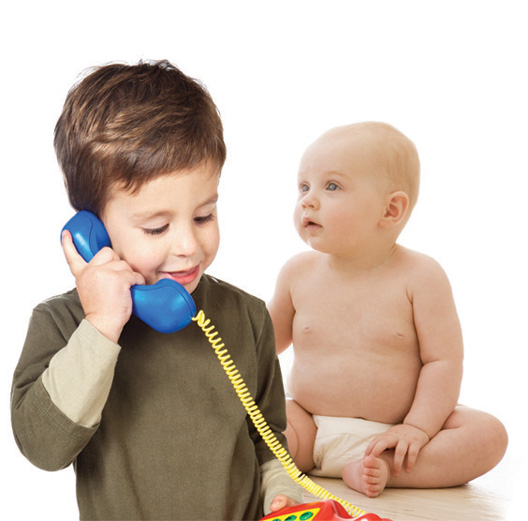 COMMONLY ARISING CONDITIONS AT VARIOUS AGES
SCHOOL  AGE CHILDREN
6 TO 12
ADHD
  Depression And Other Mood Disorders 
  Oppositionality 
  Separation Anxiety 
  Suicide 
  Trauma
  Use Of Substances
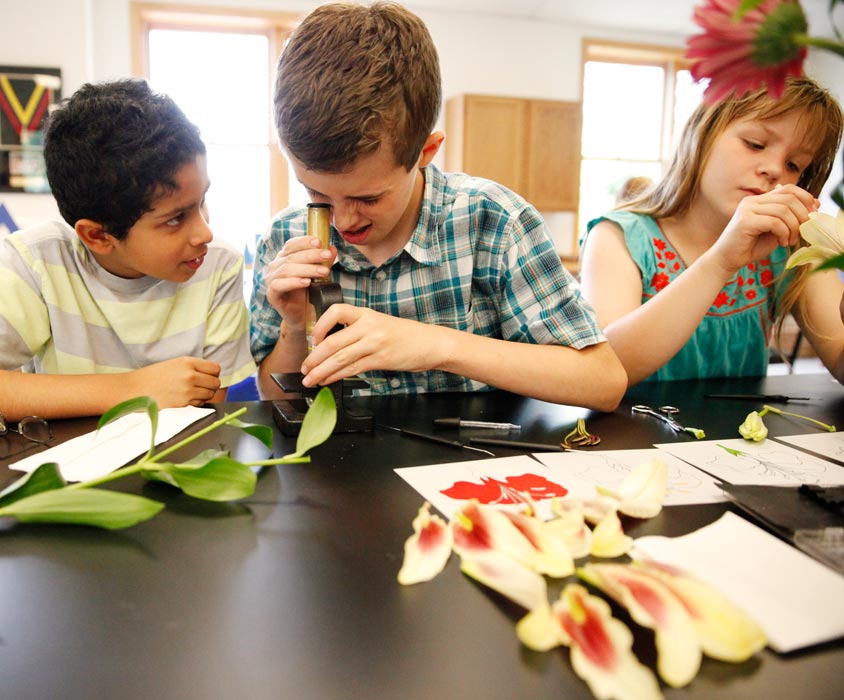 COMMONLY ARISING CONDITIONS AT VARIOUS AGES
ADOLESCENTS
13 TO 22
Anxiety 
  Conduct Problems 
  Depression And Other Mood Disorders 
  Eating Disorders 
  Psychosis 
  Substance Abuse Disorders 
  Suicide 
  Trauma
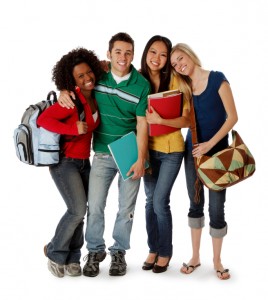 SIGNS & SYMPTOMS OF AN EMOTIONAL OR MENTAL HEALTH ISSUE
MOOD SWINGS: persistent irritability, anger, sadness, or social withdrawal.  Feeling hopeless, hypersensitive to failure.  Extreme highs & lows. 
BEHAVIORAL CHANGES:  separation anxiety, preoccupation with death,  obsessive behaviors, or ritualistic  behaviors.  Sensory sensitivities.  Trouble staying focused.  
CONSEQUENCES IN SCHOOL AND AMONG FRIENDS: change in school performance,  withdrawal from friends.
PHYSICAL SYMPTOMS: Decreased energy, changes in eating and sleeping, frequent stomachaches, headaches, and backaches, and neglect of personal appearance and hygiene (such as showering less often and not keeping up on grooming).
SELF-MEDICATING: If you find any indicators of drug or alcohol use, self-harm, an eating disorder, or other forms of escape.
ADHD – ATTENTION DEFICIT (HYPERACTIVITY) DISORDER
It is normal for children to have trouble focusing and behaving at one time or another. However, children with ADHD do not just grow out of these behaviors. The symptoms continue and can cause difficulty at school, at home, or with friends.
                                                                                           
  Daydream a lot
  Forget or lose things a lot
  Squirm or fidget
  Talk too much
  Make careless mistakes or take unnecessary risks
  Have trouble taking turns
  Have difficulty getting along with others
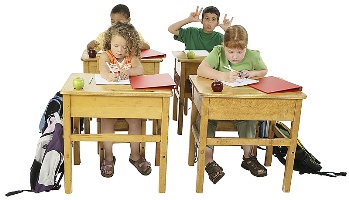 AUTISM SPECTRUM DISORDERS
People with ASD often have problems with social, emotional, and communication skills. They might repeat certain behaviors and might not want change in their daily activities. Many people with ASD also have different ways of learning, paying attention, or reacting to things. 

  Trouble relating to others or not have an interest in other people at all
  Avoid eye contact and want to be alone
  Trouble understanding other people’s feelings or their own feelings
  Prefer not to be held or cuddled, or might cuddle only when they want to
  Appear to be unaware when people talk to them
  Have trouble adapting when a routine changes
  Have unusual reactions to the way things smell, taste, look, feel, or sound
BEHAVIOR DISORDERS
All kids misbehave some times. And some may have temporary behavior problems due to stress. Behavior disorders are more serious. They involve a pattern of hostile, aggressive, or disruptive behaviors for more than 6 months. The behavior is also not appropriate for the child's age.
Lose their temper easily and repeatedly
  Defy & argue with adults
  Refuse to obey rules
  Blame others for their own mistakes or misbehavior
  Be easily annoyed and angered
  Be spiteful or vindictive
  Many affected children also lack social skills
Harming or threatening themselves, other people or pets
  Damaging or destroying property
  Lying or stealing
MOOD & ANXIETY DISORDERS
Anxiety and mood disorders are among the most common mental health problems affecting children and teenagers.  Although anxiety and mood disorders are highly treatable, many kids who are suffering do not get the help they need.  Distress that affects a child's happiness deserves our best efforts to help.
Social withdrawal & diminished ability to enjoy
  Decline in academic performance, concentration difficulties, and irritability
  Tearfulness, sadness, changes in appetite, and sleeping patterns
  Obsessive thoughts & compulsions
  Panic attacks
  Separation anxiety
  Thoughts of suicide
SUICIDE PREVENTION
Several factors can put a young person at risk for suicide. However, having these risk factors does not always mean that suicide will occur.
Risk factors:
  History of previous suicide attempts
  Family history of suicide
  History of depression or other mental illness
  Alcohol or drug abuse
  Stressful life event or loss
  Easy access to lethal methods
  Exposure to the suicidal behavior of others
  Incarceration
PARENT/CHILD RELATIONSHIP
The stronger the parent/child relationship the more likely your child will ask for the help he/she needs.

In a study from the Oxford Journal (2011) found that   
parenting is recognized as one of the most important determinants of a child’s future mental health.






	 .
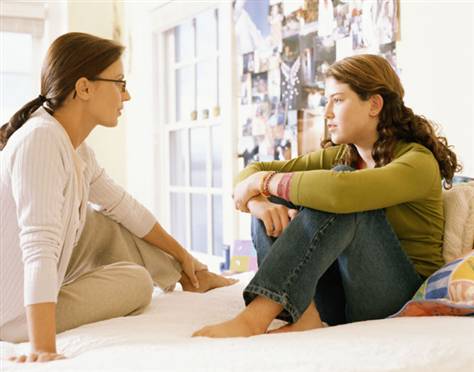 PARENTING TIPS
TALK TO YOUR TEEN!  
Actively listen, validate their feelings (reflective listening), keep the conversation respectful (don’t use sarcasm), role model

SET BOUNDARIES AND EXPECTATIONS
One of the best ways to show your kids you care is by keeping them safe

Time limits on their phone and social media (kids need social breaks)
PARENTING TIPS
BE CREDIBLE
Share honest and up to date information
You might have to do some research

SHARE YOUR TIME
By spending time with your teen each week you will build trust with each other.  Find a consistent time and make it routine.  

HELP YOURSELF
By taking care of your own physical and mental health you have more energy to devote to your child as well as role model a positive lifestyle
PARENTING RESOURCES
POSITIVE PARENTING TIPS 
	(http://www.cdc.gov/ncbddd/childdevelopment/positiveparenting/index.html)

TWEEN AND TEEN HEALTH-MAYO CLINIC 
	(http://www.mayoclinic.org/healthy-living/tween-and-teen-health/in-depth/parenting-tips-for-teens/art-20044693)

PUBLIC SCHOOL PARENTS NETWORK  
	(http://www.psparents.net/)

ABOUT PARENTING 
	(http://parentingteens.about.com/od/highschool/ht/encourage_teen.htm)
ACADEMIC SUCCESS
Talk with your child’s school counselor or social worker!  We are a team.  A student’s best chance at achieving academic success begins with a healthy state of mind!
Research by the National Association of School Psychologists states that there is a strong tie between students’ overall health and resilience and their academic achievement.
SCHOOL INTERVENTIONS
Parent Collaboration with School Personnel 
		School counselors, school social workers, psychologists, teachers, 	nurses, administrators
  Counseling
		Individual & Group Counseling (Cognitive Behavioral/Solution Focused)
		Anxiety Group
  Academic Help
		AIS, Peer tutoring, PASS Program, Liberty Partnership
  Committee on Special Education 
  504 Plan
  Child & Adolescent Treatment Services Therapist
  Outside Referrals
RESOURCES
Mental Health Treatment in Buffalo- BryLin  Behavioral Health System
	  716-249-6376  (https://www.brylin.com)

Eastern Niagara Hospital
	  Lockport site: (716) 514-5700   (http://www.enhs.org)  Newfane site: (716) 778-5111 

Crisis Services Hotline
         24/7 Crisis Support   Call 775-784-8090  Text "ANSWER" to 839863
         (http://www.crisiscallcenter.org/crisisservices.html)

 Mental Health Association in Niagara County, Inc
        36 Pine Street, Lockport , NY 14094
        716-433-3780  (http://www.mhanc.com/helpbook/counseling2.html)

North Tonawanda Central School District (http://www.ntschools.org)